Manual LOA andProject CreationFor Programme Manager
Document Versions
2
Document Versions
3
Definitions, Acronyms and Abbreviations
4
Learning Objectives
In this session, you will learn :

Overview and Navigation of IGMS
In this module you will learn how navigate IGMS as a Project Manager and general shortcuts.
Generate Project from Manual LOA
In this module you will learn how to generate a project directly without going through the pre-award processes, such as proposal submission, evaluation, and scrubbing.
Overview and Navigation of IGMS
Overview and Navigation of IGMS
Generate Project from Manual Letter of Award
Login in IGMS
Overview and Navigation of IGMS
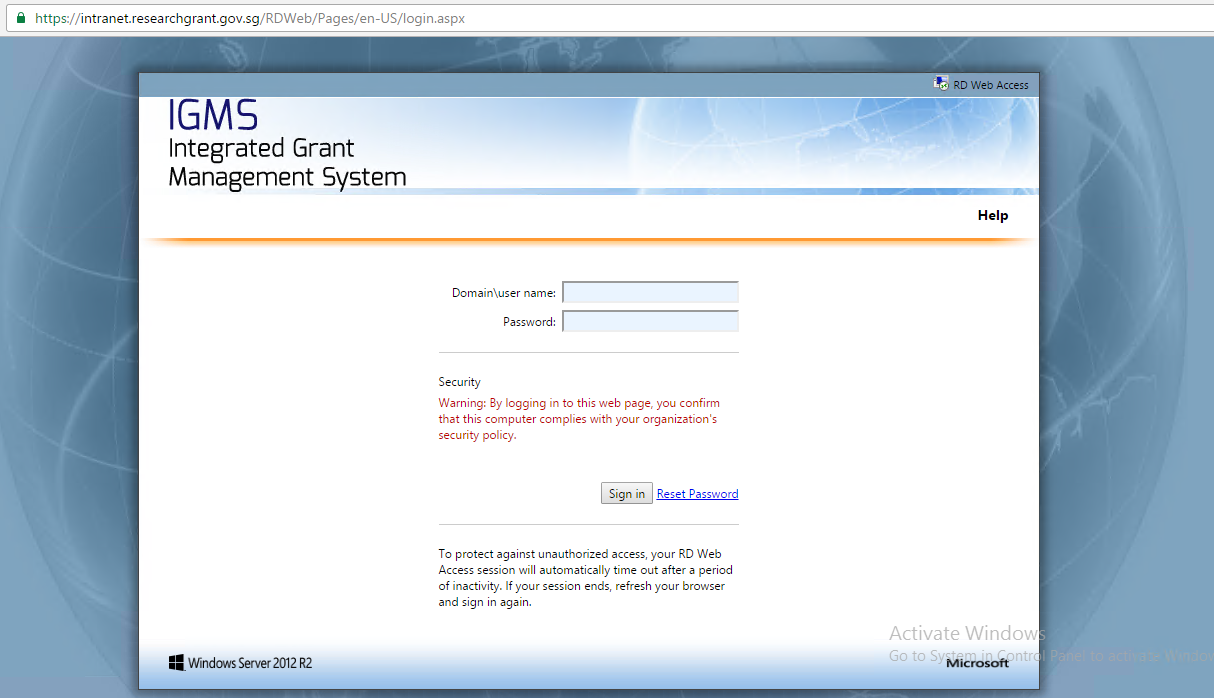 To connect to IGMS for PM and Agency Finance, open web browser and go to this address :

For Production (After Go Live)
https://intranet.researchgrant.gov.sg/

For Testing (UAT)
https://intranet.uat.researchgrant.gov.sg/
Overview and Navigation of IGMS
Key in domain followed by \ (back slash) and your user name

For Production (After Go Live)
Researchgt\
For Testing (UAT)
Uatresearchgt\


Key in the password


Click sign in to continue
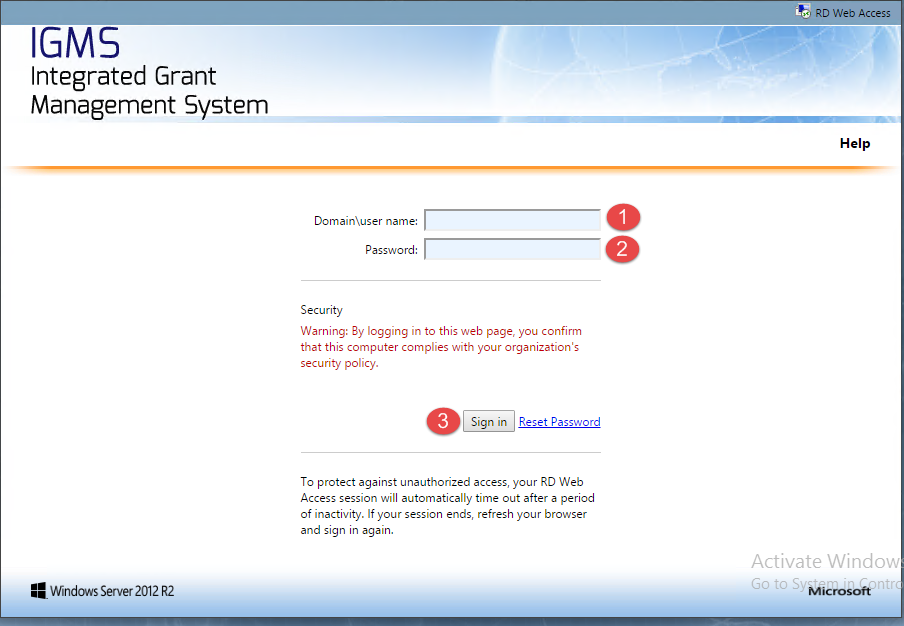 1
2
3
Overview and Navigation of IGMS
1
Click the Dynamics AX sign

Browser will download the file, Click / open downloaded file by browser

Key in one more time domain followed by back slash, user name


Key in the password
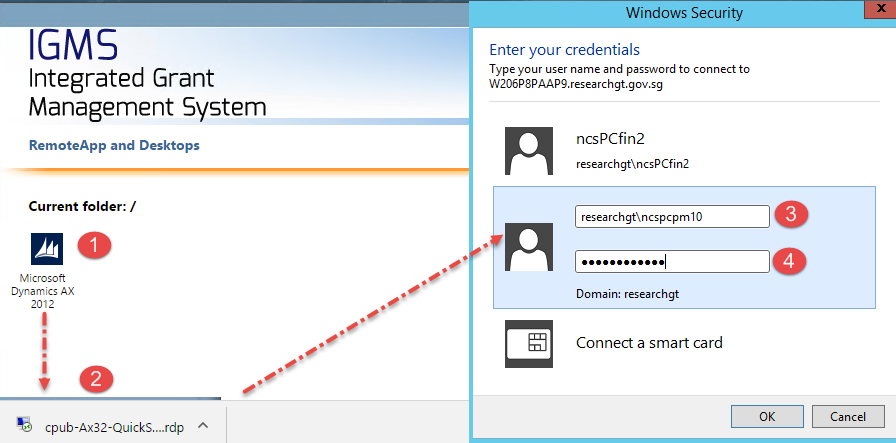 2
3
4
IGMS Menu and Navigation
Overview and Navigation of IGMS
1
TITLE BAR
This standard feature is to display: 
The application name
The license name
The server name
Workspace instance
A minimize button
A maximize/restore button
A close button
1
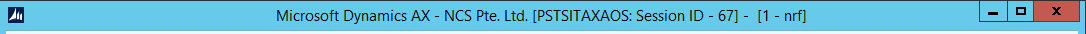 Overview and Navigation of IGMS
2
BREADCRUMB BAR
The Breadcrumb bar (BCB) gives user a “breadcrumb” trail of where in the program he or she has been and how to get back.



ACTION PANE
This standard Windows feature contains a row of icons to provide quick access to frequently used functions such as editing and locating data
2
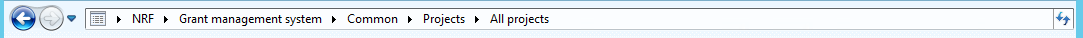 3
3
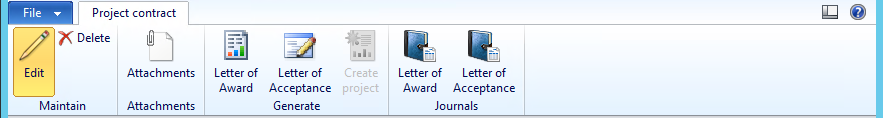 Overview and Navigation of IGMS
4
NAVIGATION PANE
The Navigation pane provides access to modules and functionality in IGMS. It includes the following parts:
My Favourites
Module buttons
4
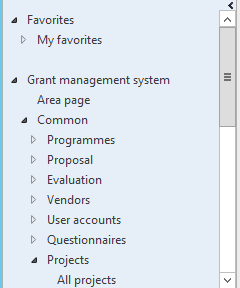 Overview and Navigation of IGMS
Fast Tab
Is a tab within a form that expandable for stored details data









Tab
Is a tab in form to view other related information
5
5
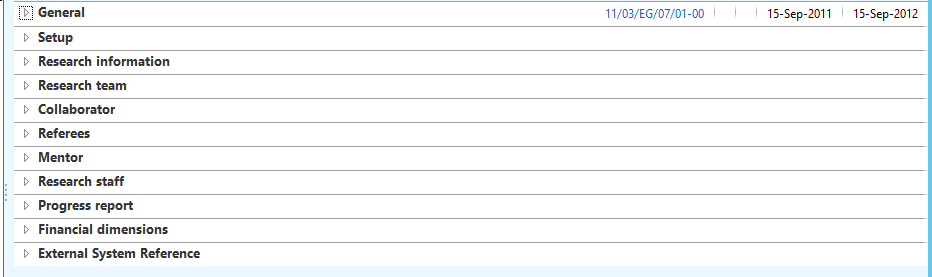 6
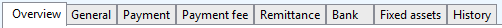 6
Overview and Navigation of IGMS
FREQUENTLY USED SHORTCUT

Find, Filter and Export Data
Overview and Navigation of IGMS
FREQUENTLY USED SHORTCUT

Advance Filter and Query Options
General Overview
Overview and Navigation of IGMS 
Generate Project from Manual Letter of Award
Generate Manual LOA
Generate Project From Manual Letter of Award
1
To generate a project from manual letter of award, navigate to Grant Management System > Common > Projects > Project Contracts and click the New Award button.

Key in award ID

Key in unique ID for LOA, you may key in same as award ID

Select Funding Source

Select Currency
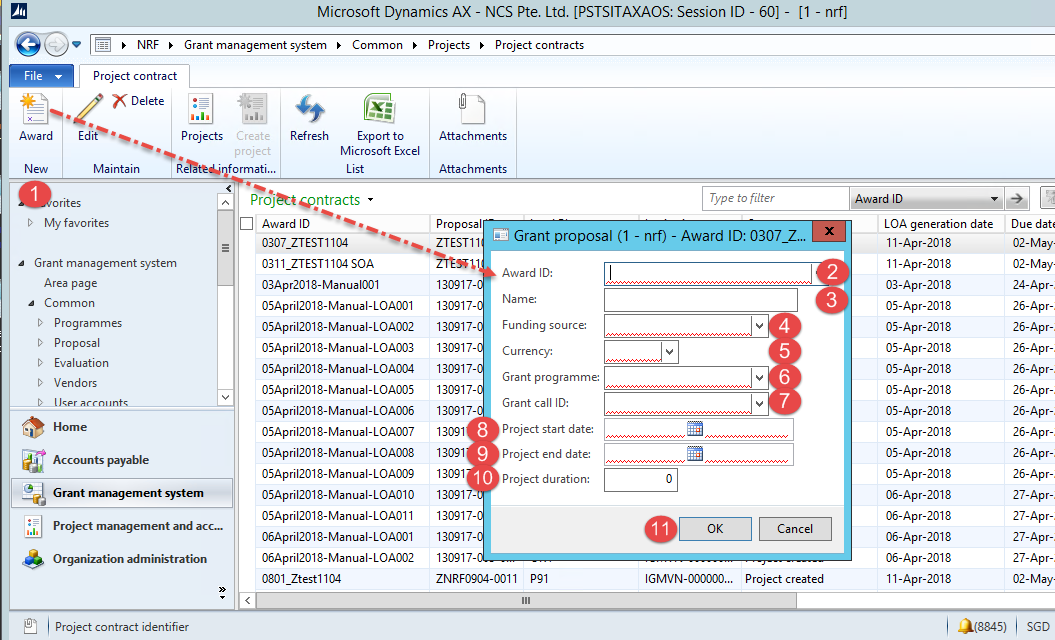 2
3
4
5
This module does not allow draft deletion or amendments to be made once user starts the process of manual LOA generation.
Important Notes:
Generate Project From Manual Letter of Award
6
Select Grant Programme.

Select Grant Call ID.

Key in Project Start Date.

Key in Project End date.

Project duration is by default calculated by system.

Click OK to continue.
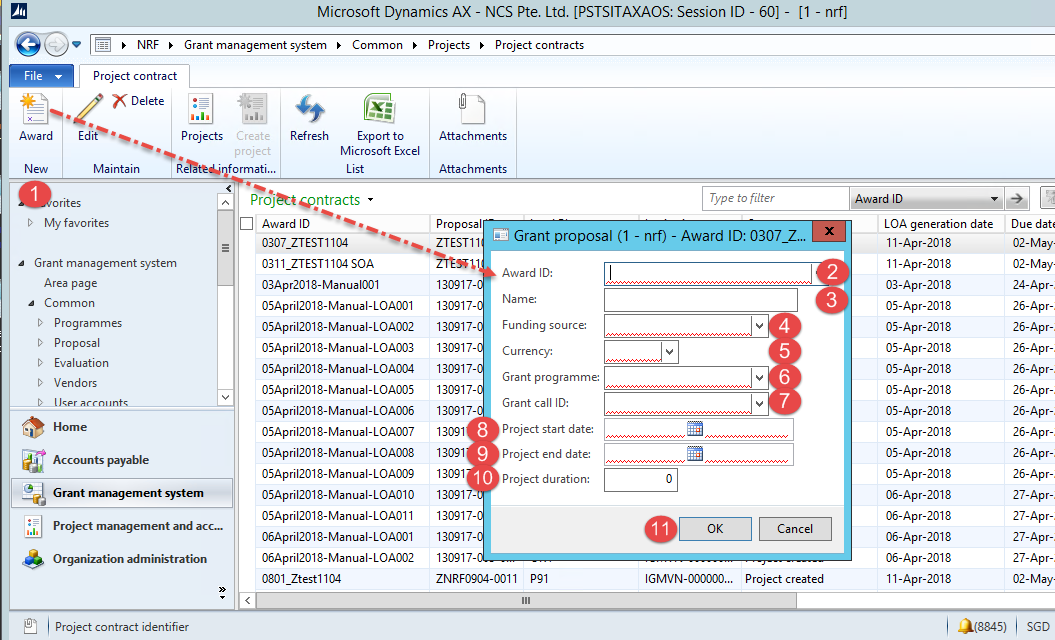 7
8
9
10
11
Generate Project From Manual Letter of Award
1
In the LOA form, click create New Proposal.

In the dialog box shown, select proposal type.

Select proposal category whether this is a new application, renewal or resubmission

Key in title research of project

Click OK button to continue
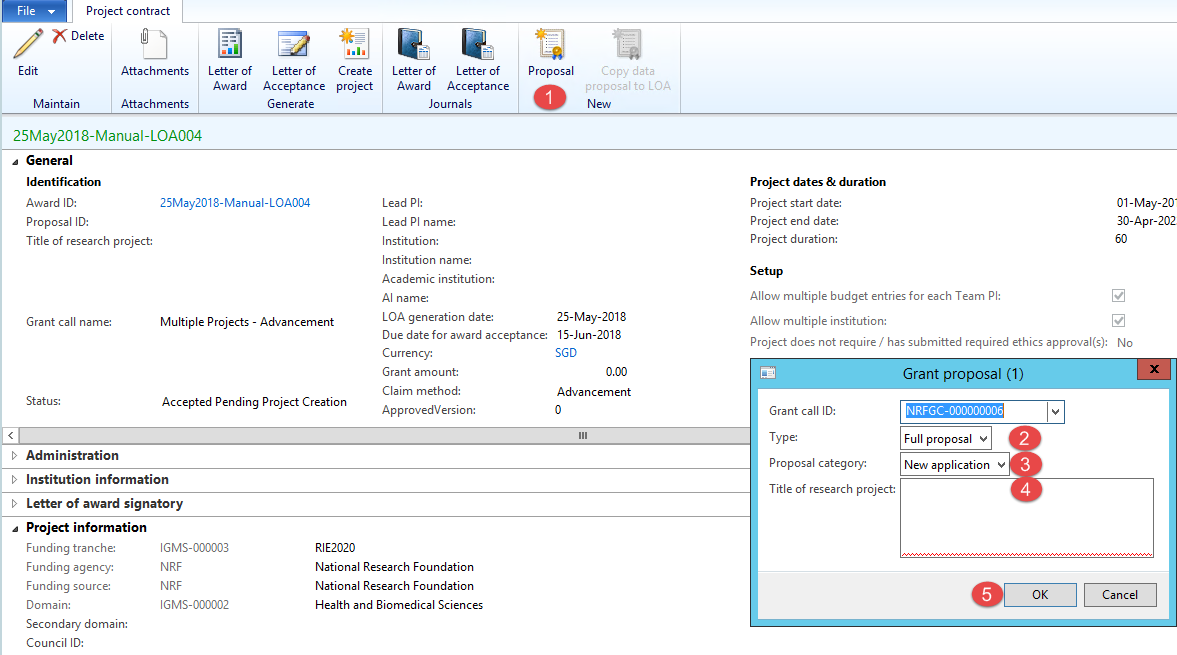 2
3
4
5
Generate Project From Manual Letter of Award
1
In the Proposal form, PM needs to key in the proposal information manually. The initial proposal status is Draft. After it created as a project, the status will updated to Project Created.

When generating a Project from Manual Letter of Award, some stages in pre-award will be skipped. Therefore PI submission, Evaluation and Scrubbing will not be applicable.
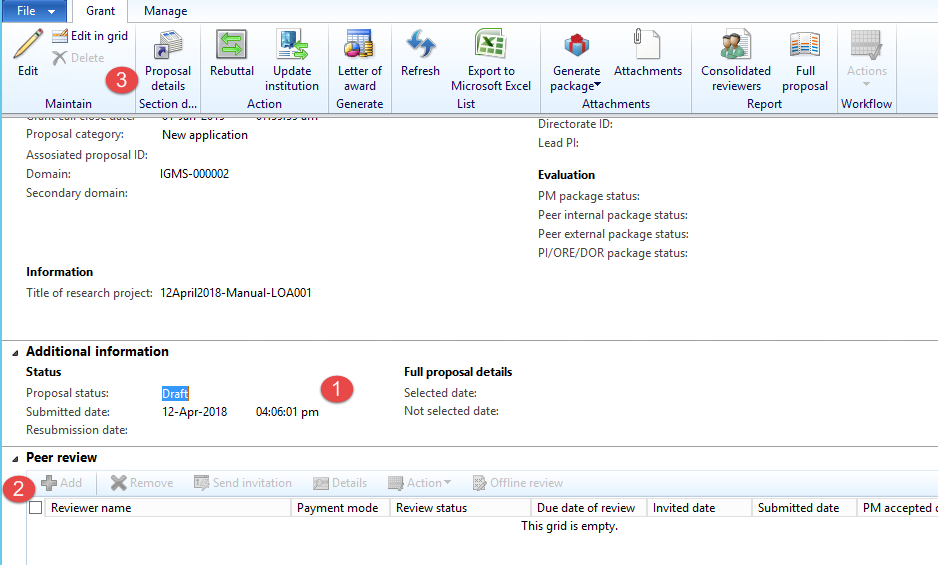 2
3
To key in the proposal details, click Proposal details button.
Generate Project From Manual Letter of Award
1
Some sections in the proposal section details are required, such as research information fast tab. If the Grant Call is setup to allow Academic Institution, the field academic institution will be enabled.

Select main research area.

Key in research keyword.

Key in research objectives, scientific abstract, lay abstract, potential proposal/exploitation of research.
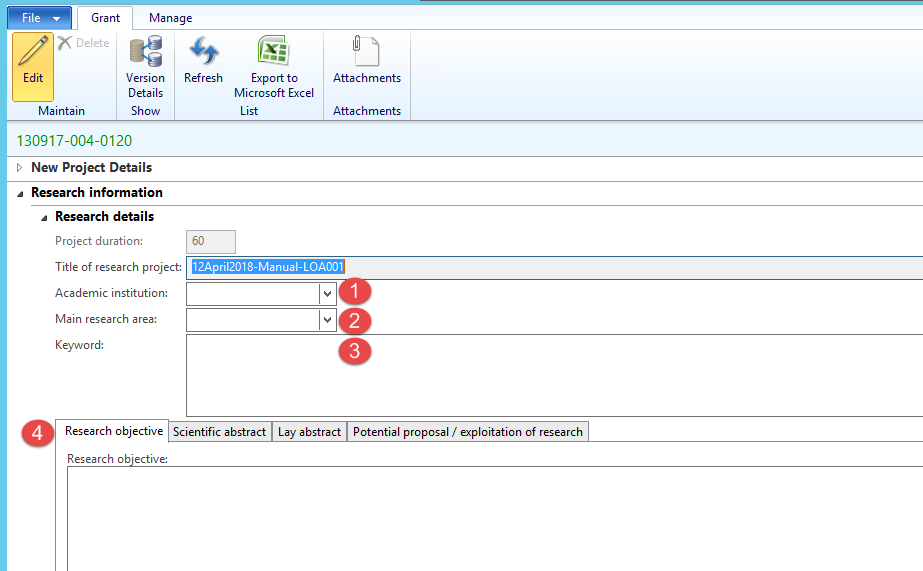 2
3
4
Generate Project From Manual Letter of Award
5
Open institution fast tab

Click the Add button

Select the main Host Institution

Institution name is auto populated

The first institution selected is by default set as Primary HI. Ensure this is the same Institution of the Lead PI.
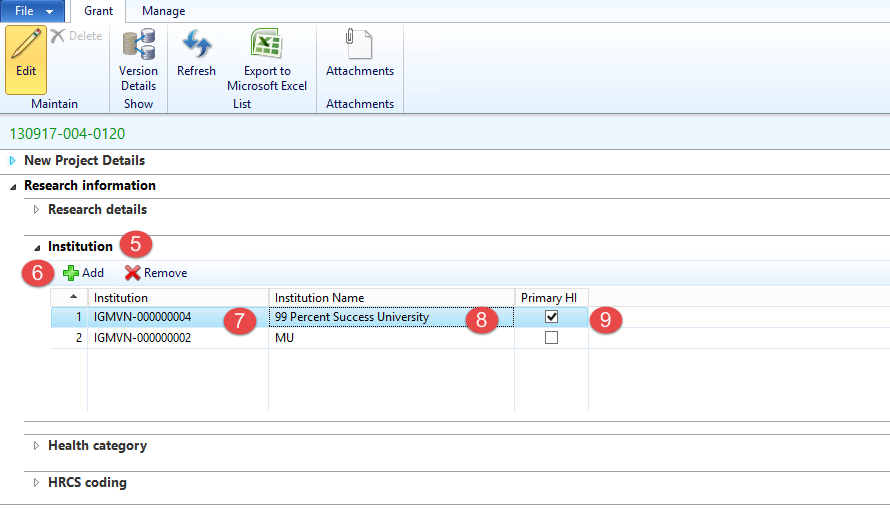 6
7
8
9
Notes:
For single institution grant call, you can only add one Institution.
Generate Project From Manual Letter of Award
10
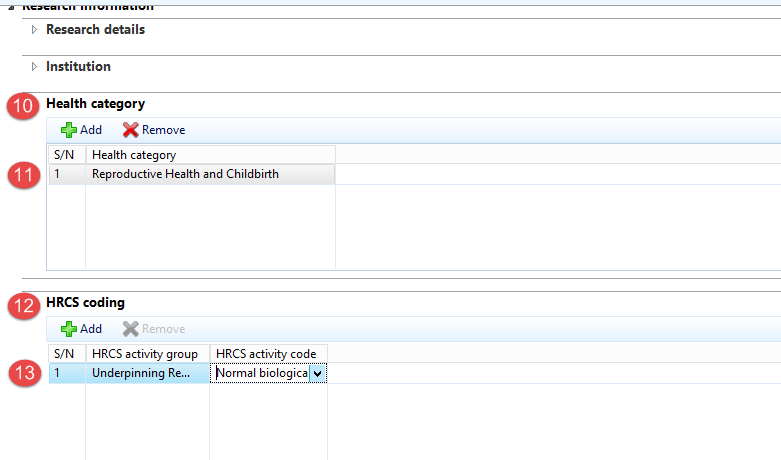 For a particular proposal, open Health Category, 

And specify health category

Open HRCS coding, 

And specify HRCS coding for the proposals.
11
12
13
Generate Project From Manual Letter of Award
14
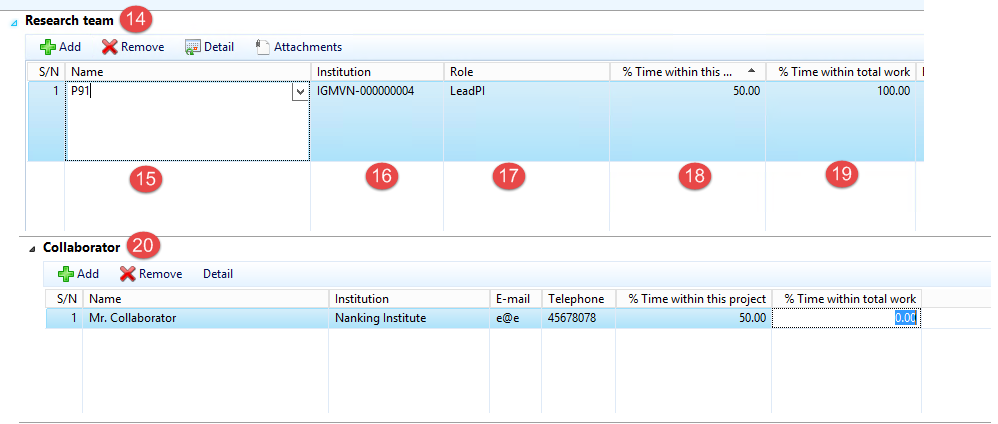 Open research team fast tab.

Select contact name for lead PI, team PI and other research team members.

Select institution for each research team

Select role 

Key in %time within this project

Key in %time within total work

Key in the Collaborator for the research project.
15
16
17
18
19
Notes:
Lead PI should have the same Institution as the Proposal’s Institution (refers to the “Primary” Institution).
20
Generate Project From Manual Letter of Award
Notes:
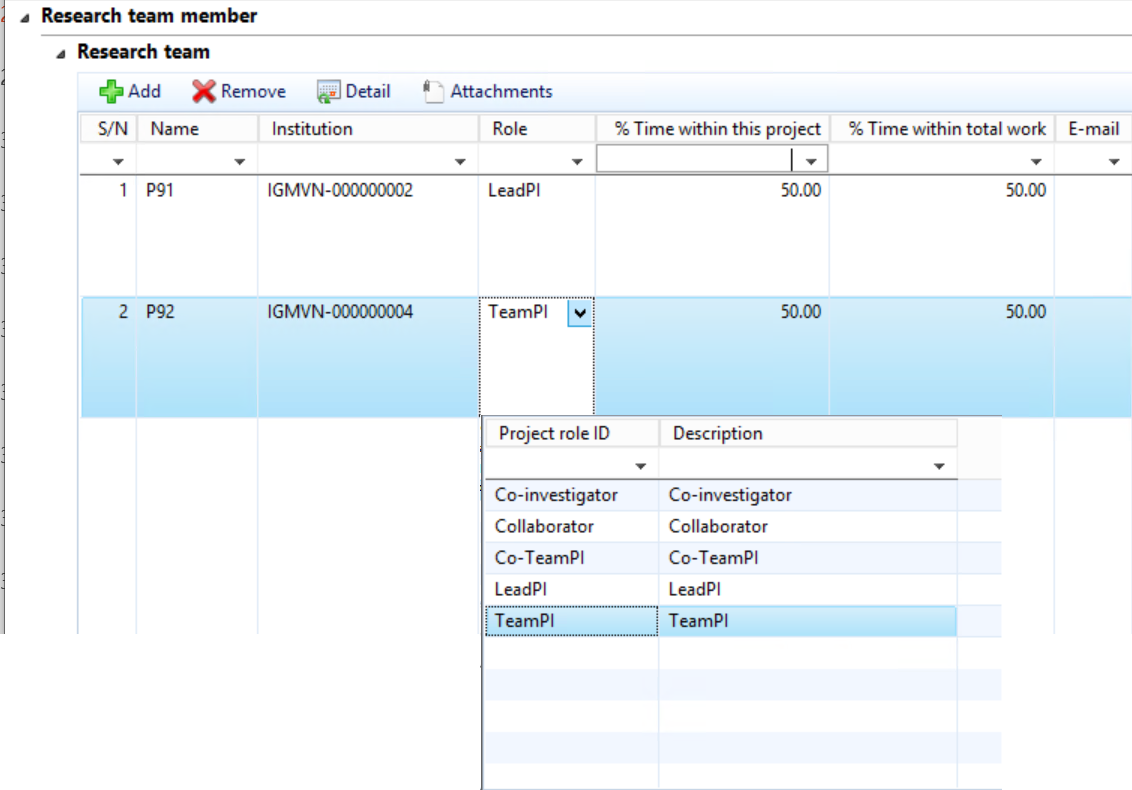 If there are other institutions involved, which require budget and may qualify for different levels of Indirect Costs and Co-funding, add them as Team PIs, so that they can have separate budgets and claims can be made correctly.
1
1
Generate Project From Manual Letter of Award
Notes:
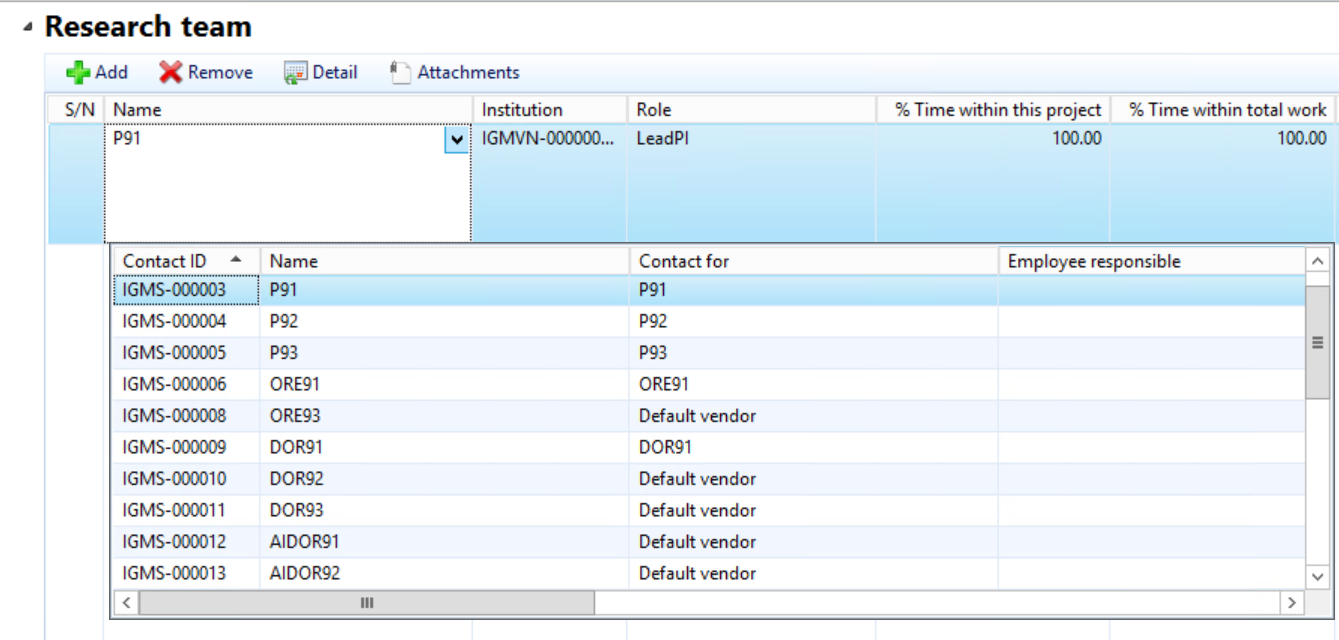 1
To ensure that the PI selected is correct, the PM can perform verification by getting the Contact ID and checking it against the list of existing users accounts.
1
Generate Project From Manual Letter of Award
2
Go to the ‘All User Accounts’ form and filter the list with the Contact ID from the Research Team dropdown. 


Review the user’s details before adding the Contact to the Proposal Research Team section.
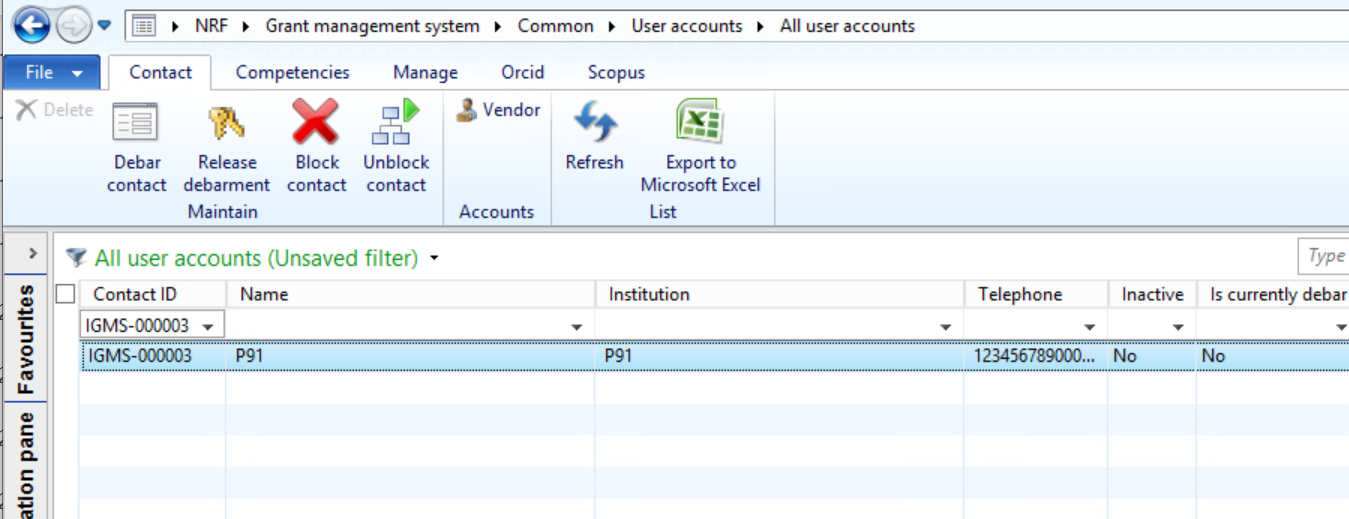 2
3
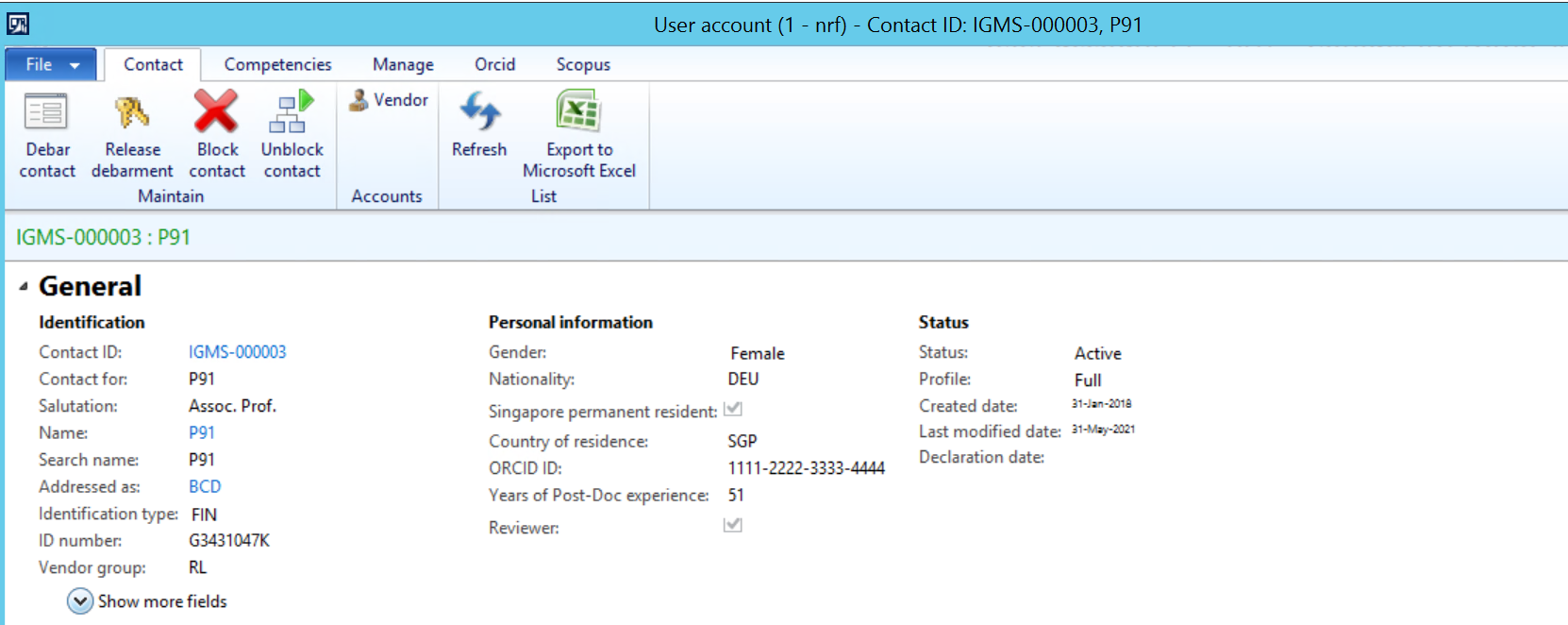 3
Generate Project From Manual Letter of Award
Notes:
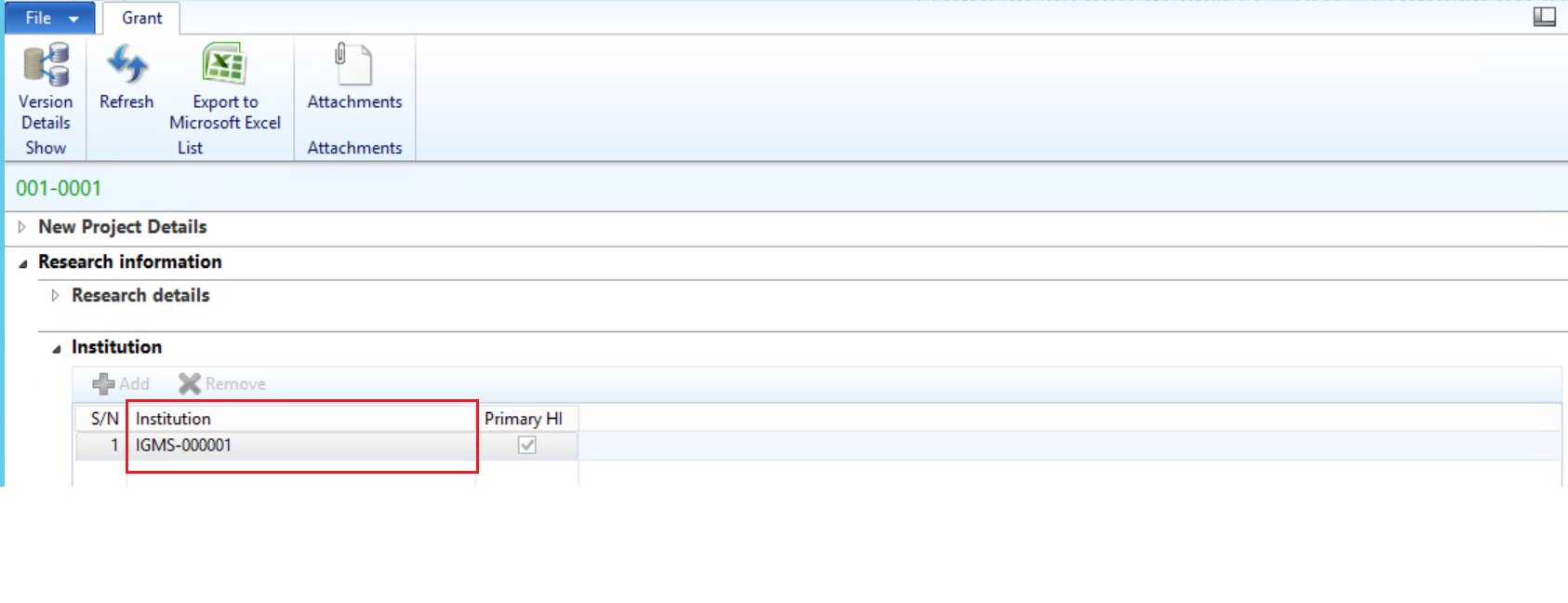 The Lead PI’s host institution should be same as the one selected under the Institution tab (refers to the “Primary” Institution).
The Research Team tab should not be left empty. It should have at least one record with the Lead PI role selected.
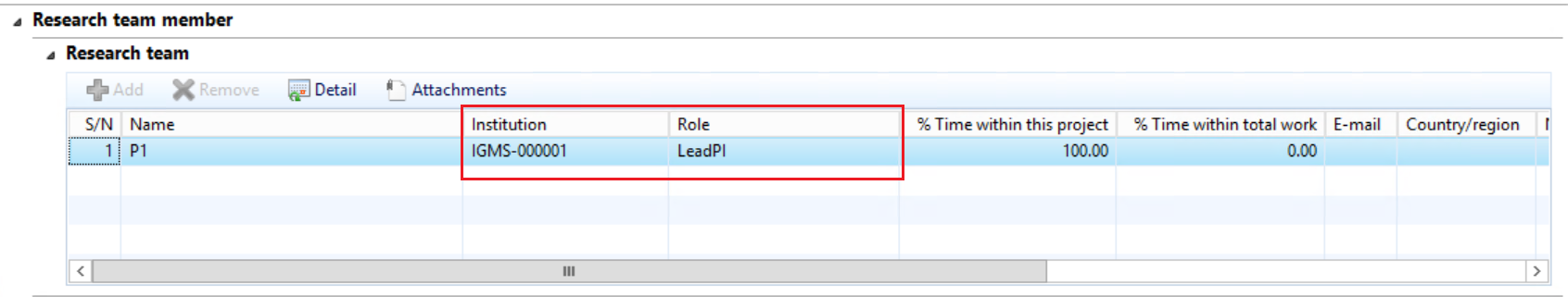 Generate Project From Manual Letter of Award
Notes:
When keying in the research proposal details, ensure that the % time within this project for all research team members and collaborators adds up to 100%. This form will not be able to close if the percentage does not equal to 100%.
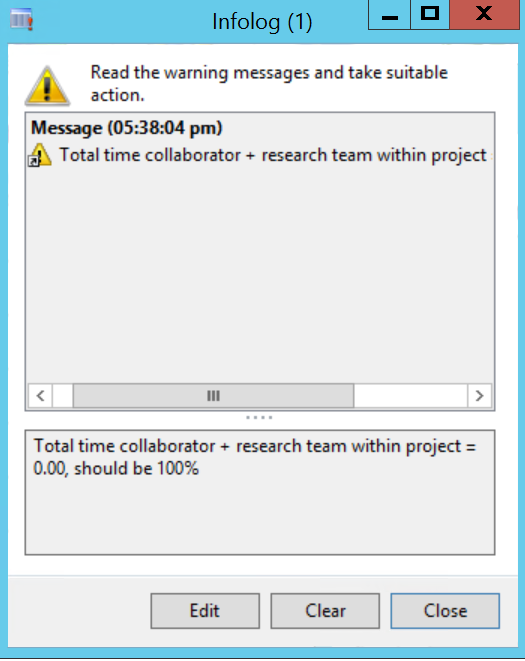 Generate Project From Manual Letter of Award
1
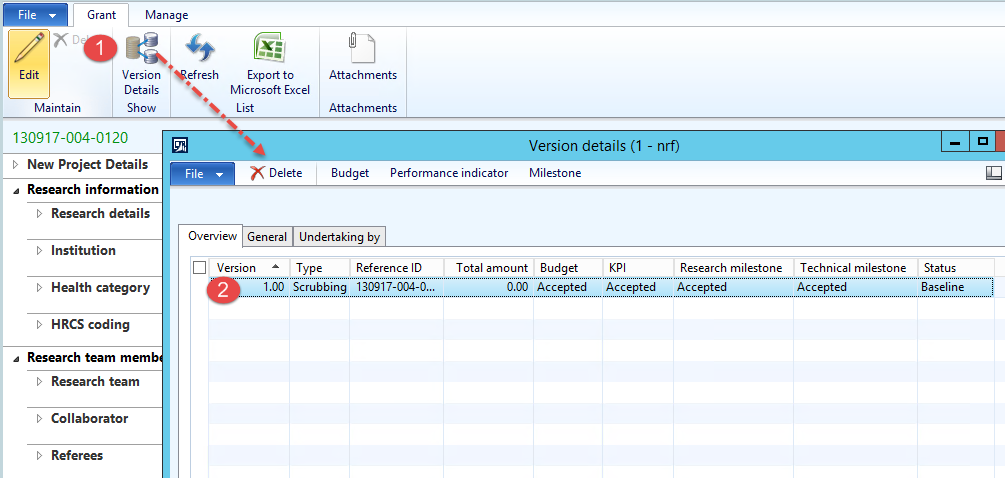 Click version details. 
In this form, PM will key in the final approved version of the budget, performance indicators and milestones of the awarded project. 

One version will be created for the Manual LOA, with status as Baseline.
2
Notes:
Version Details form can be opened when Lead PI info has been entered into the research team section of the proposal.
Generate Project From Manual Letter of Award
1
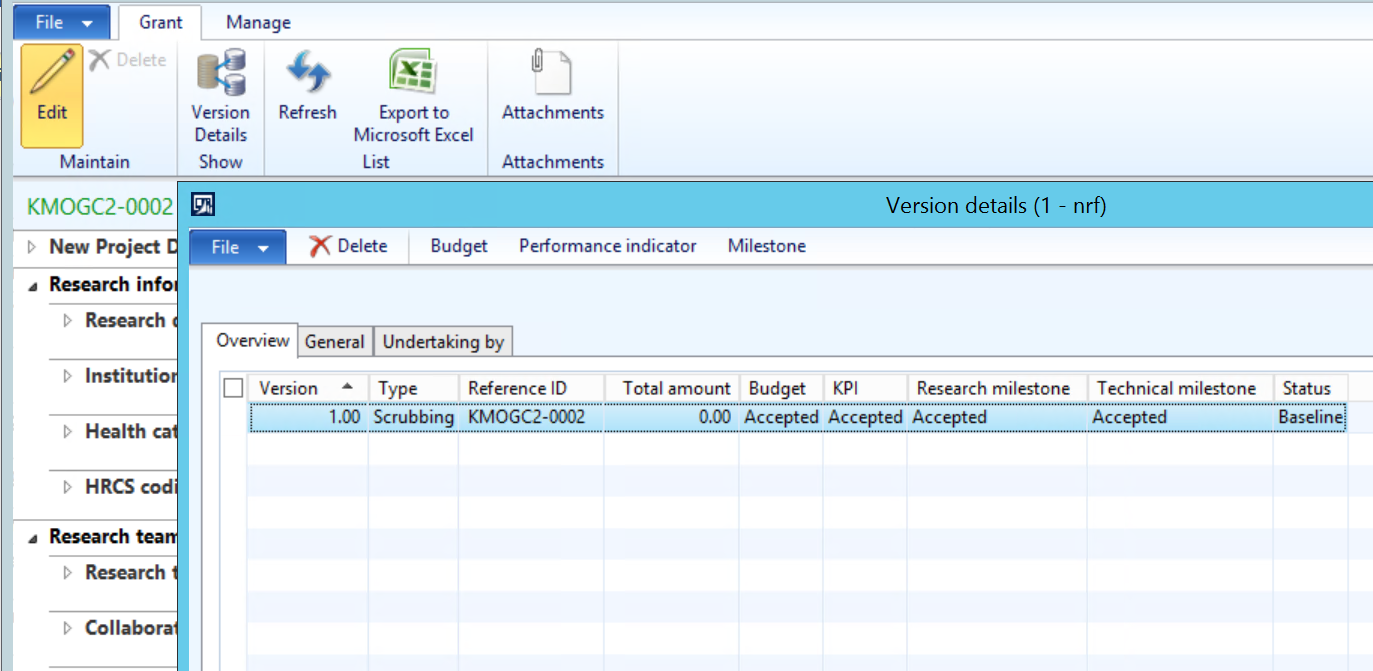 Click the Budget button to enter the proposal budget information.
1
Generate Project From Manual Letter of Award
1
In the Overview section, click the Add button and select the Lead PI. The Institution will be automatically populated based on the institution specified in the Research Team details.

Enter the Indirect Cost (%), IPC cost (%) and Co-funding (%)  based on the final approved budget version.
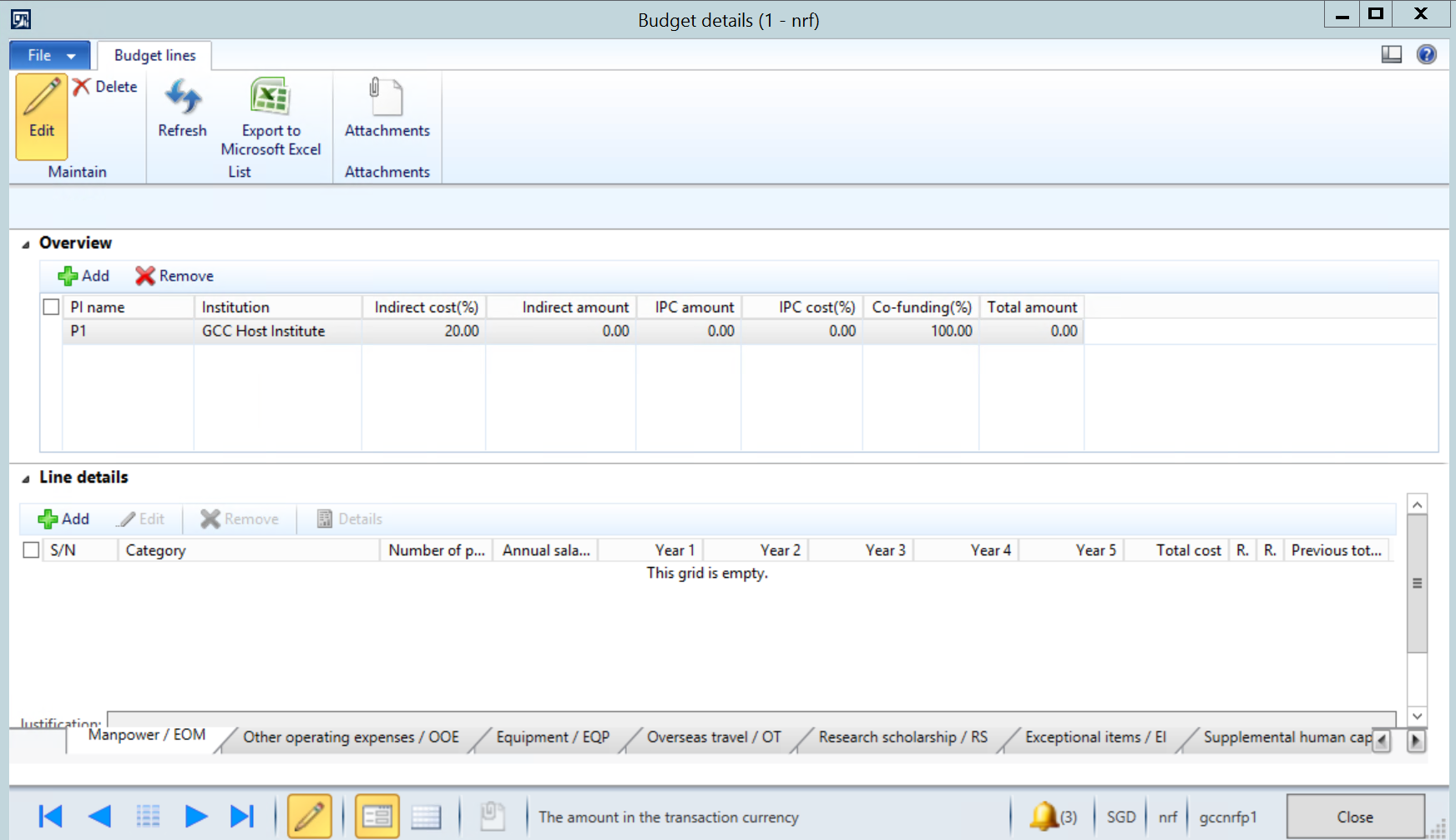 2
1
2
Generate Project From Manual Letter of Award
3
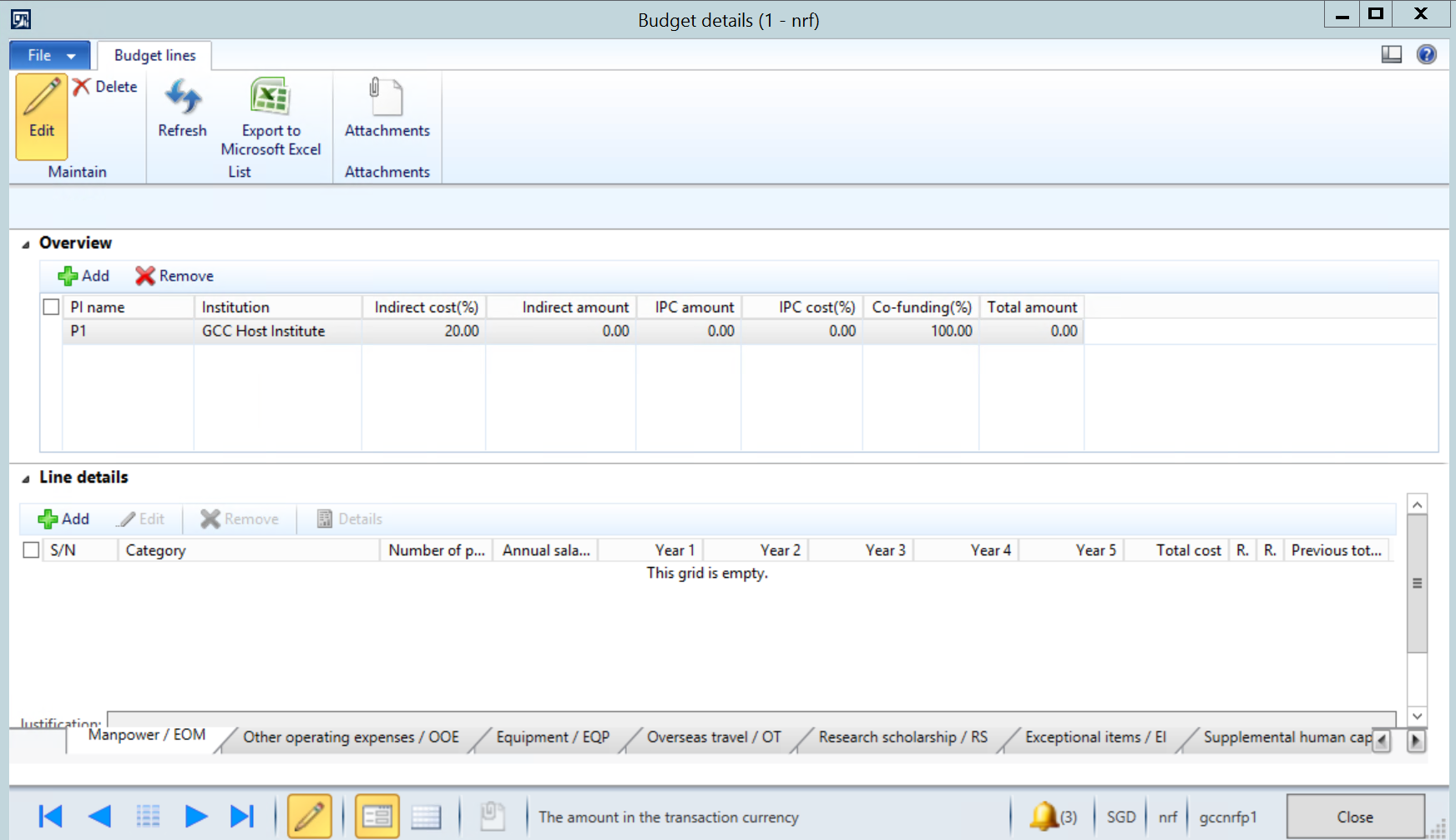 In the Line details section, click the Add button. 
In the Budget details form, key in the required information for the vote and costs for each year. 
Repeat the above steps for all the budget votes applicable to the proposal.
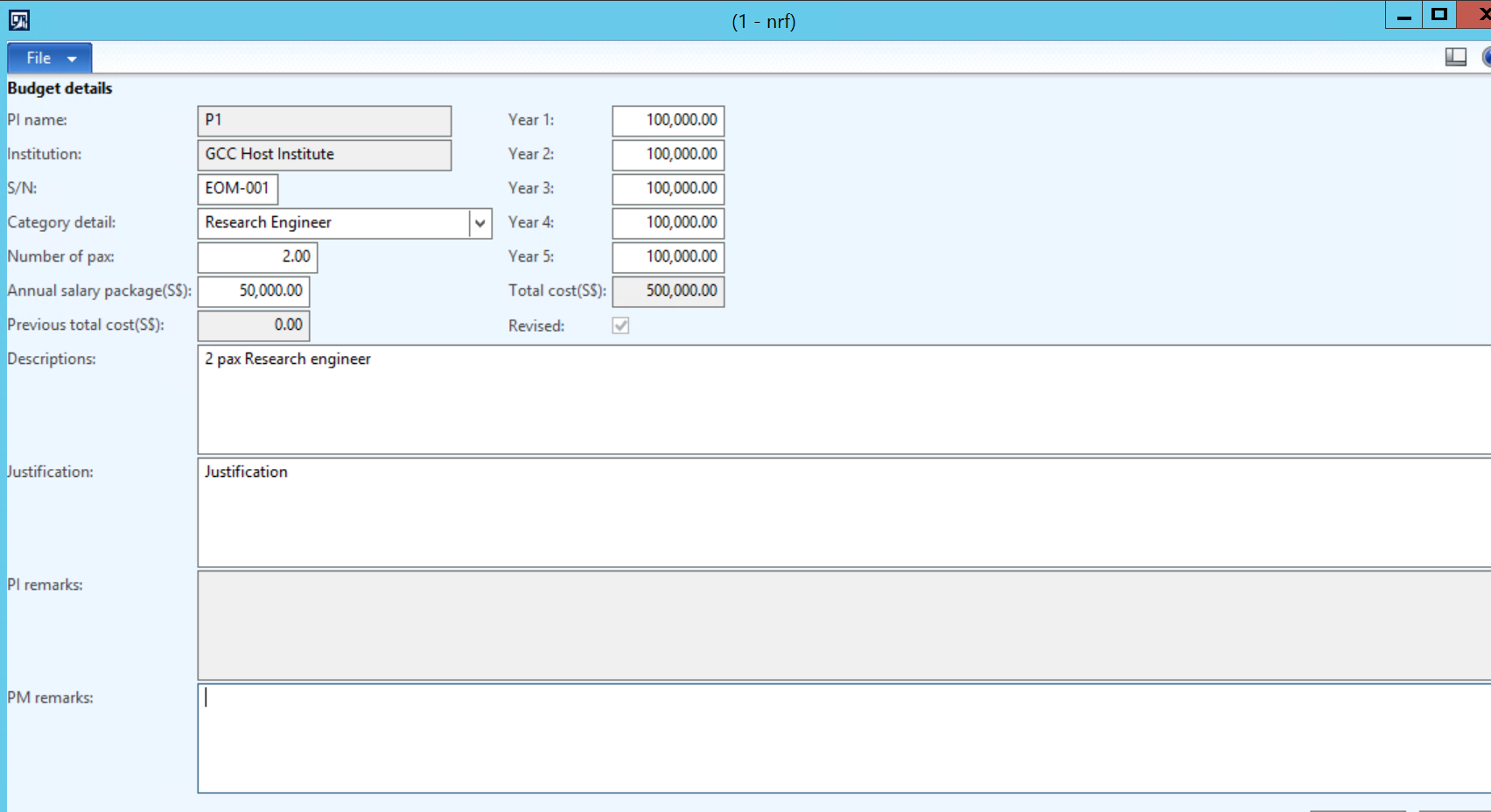 3
Generate Project From Manual Letter of Award
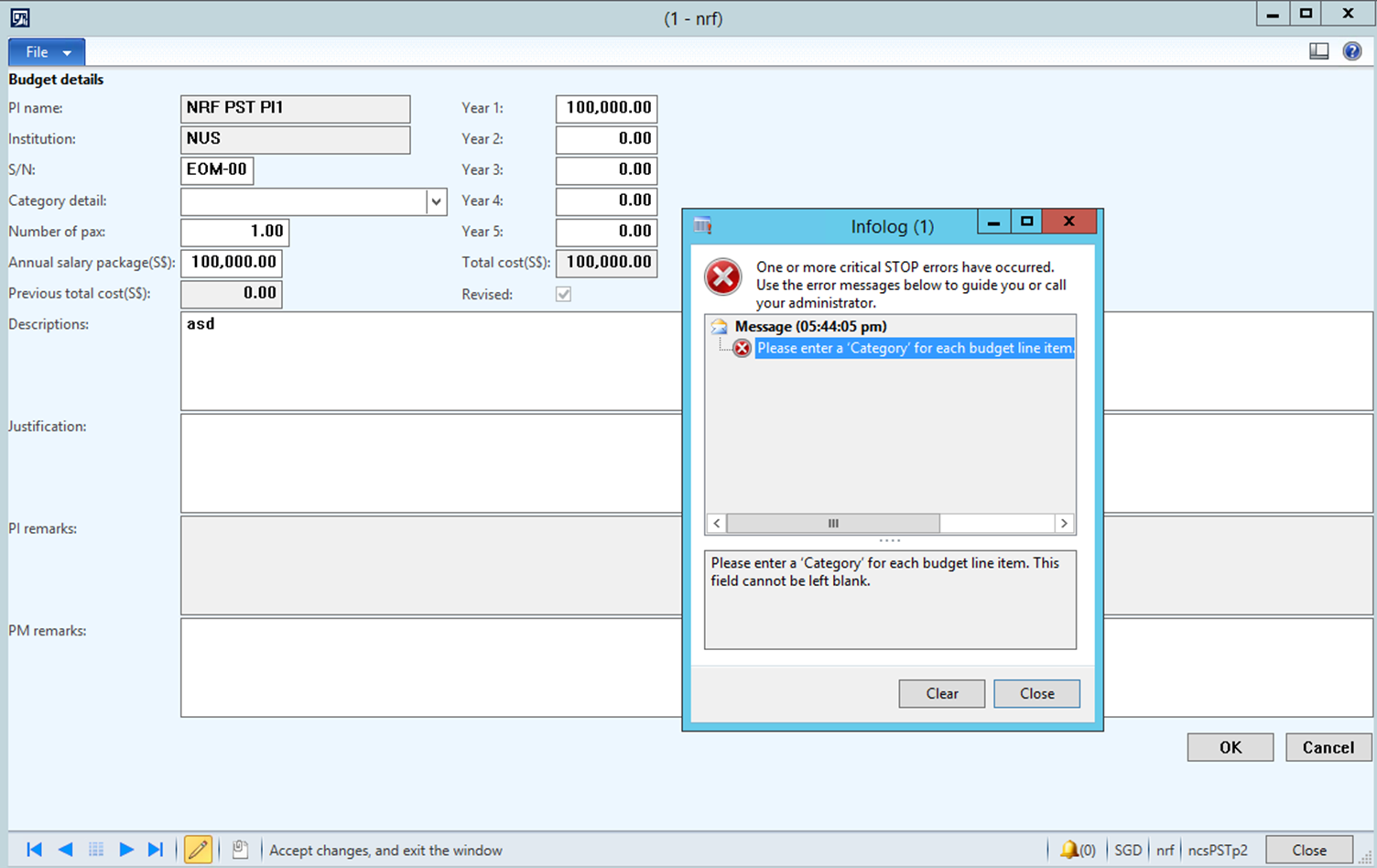 Notes:
An error message will be prompted if the “Category” for each line item is not inputted.
Generate Project From Manual Letter of Award
1
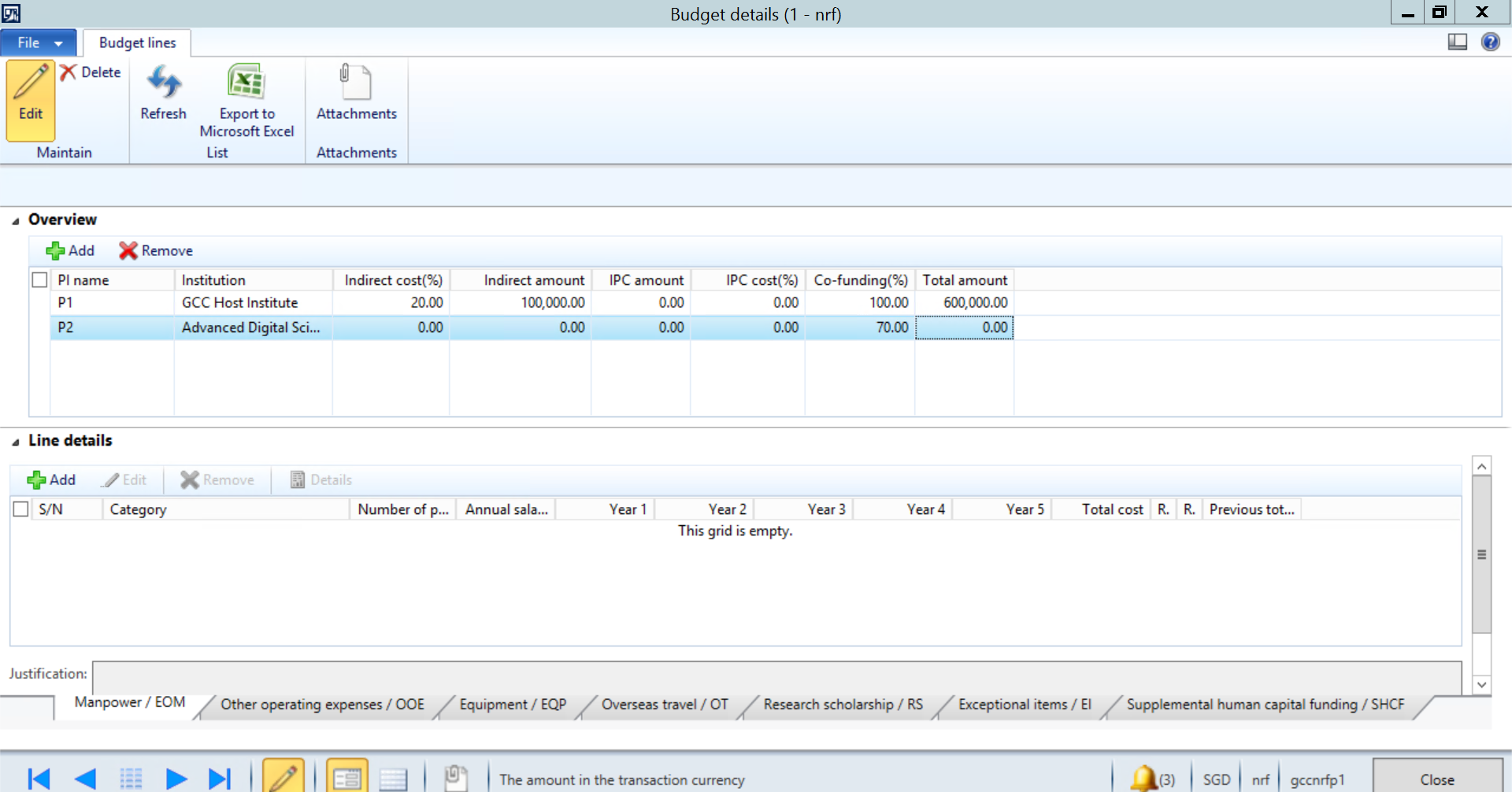 If the institutions making claims qualify for different levels of IDC and Co-funding, the appropriate levels should be indicated here, so that the Fund Requisitions will calculate the amounts correctly. 
Click the Add button and select the relevant research team members to assign budget parameters (e.g. Lead PI, Team PI). 

Enter the Indirect Cost (%)x, IPC cost(%) and Co-funding (%) based on the awarded budget.
2
1
2
Notes:
The Indirect amount will be automatically calculated for the eligible votes based on the IDC% entered.
Generate Project From Manual Letter of Award
3
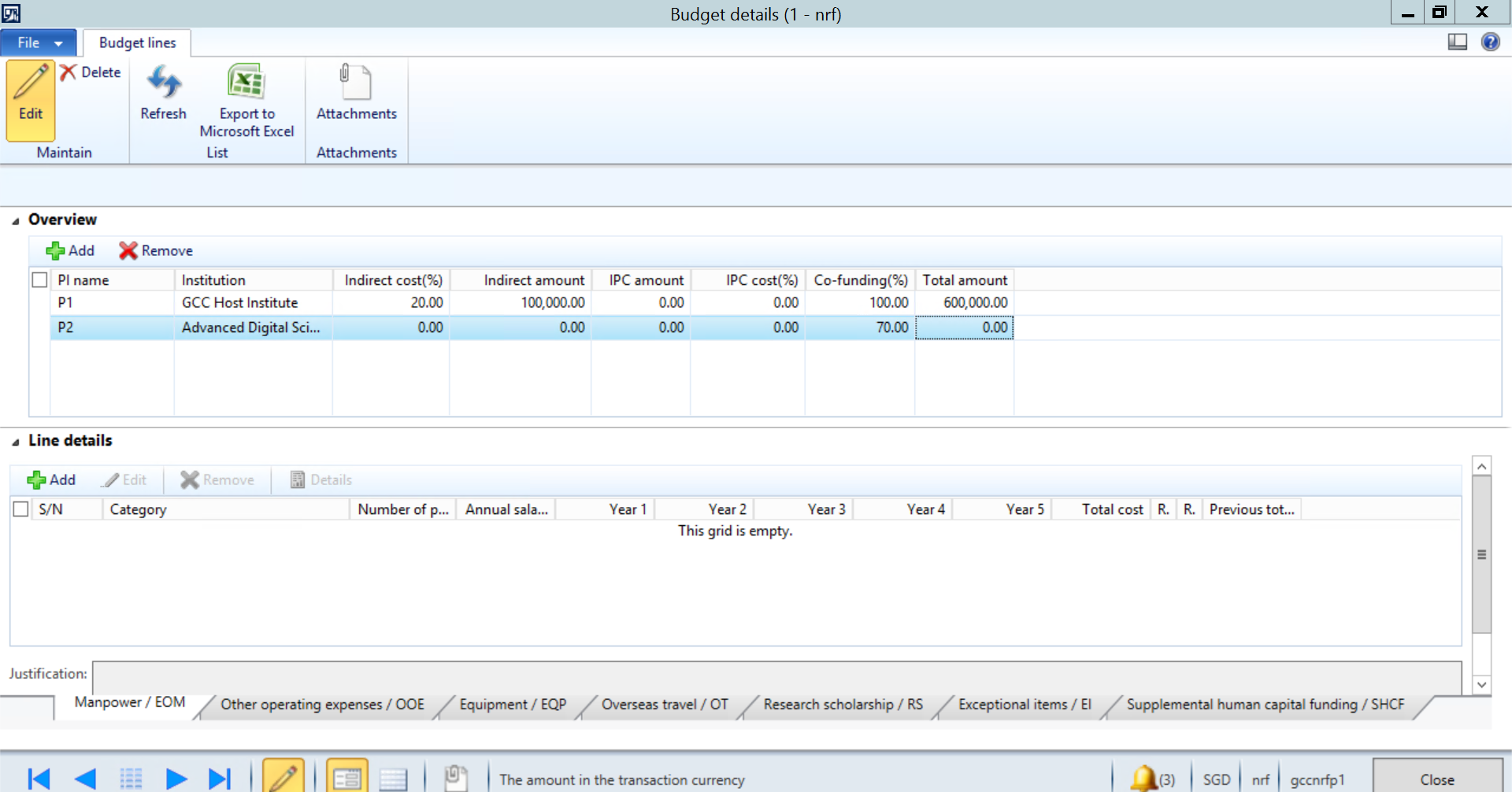 Click the Add button to enter the budget details for the other research team member. 
Follow the same steps in page 36.
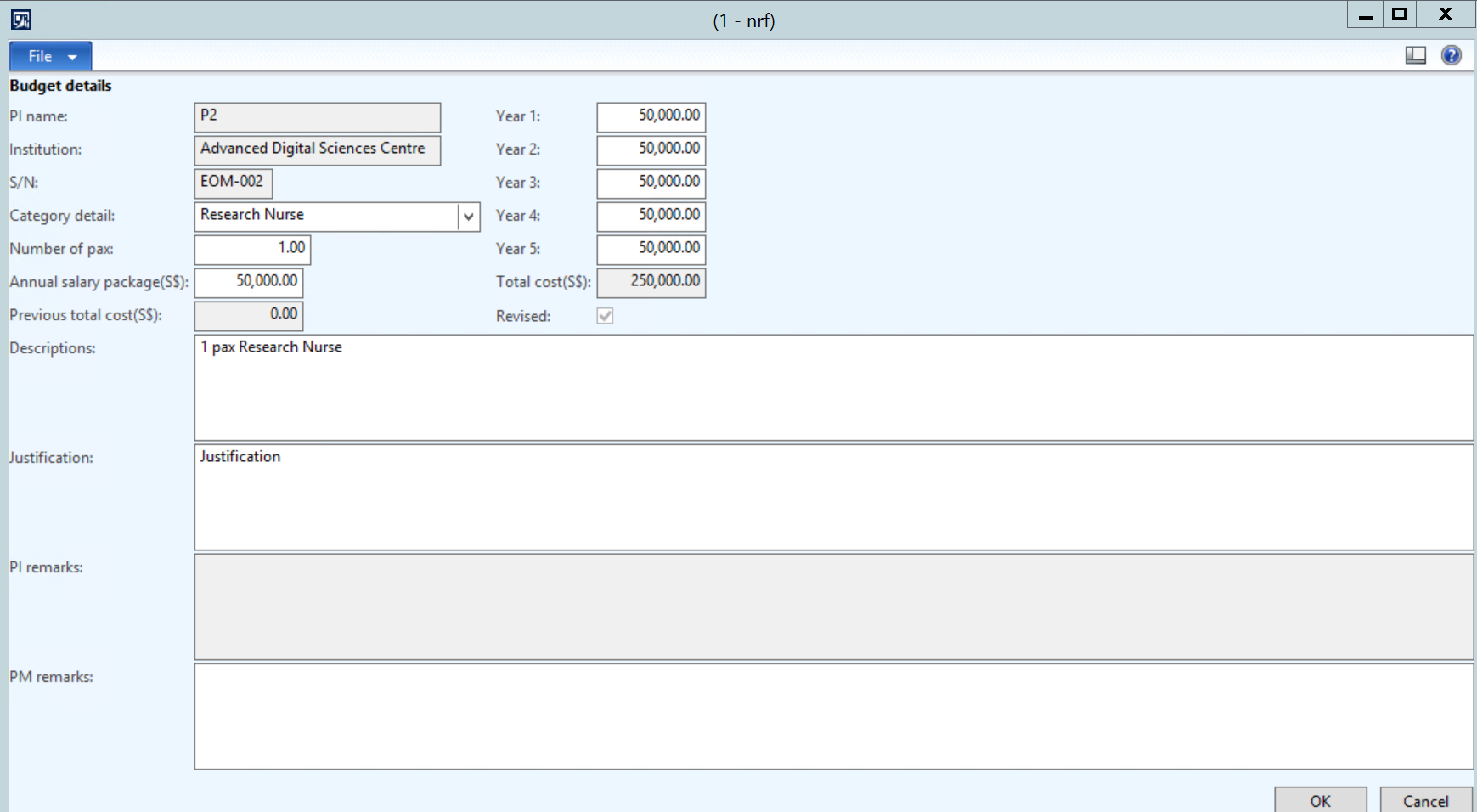 3
Generate Project From Manual Letter of Award
4
Ensure to key in the justification for each vote. 
The form will not close, until all justification has been keyed in (if the project has any budget)
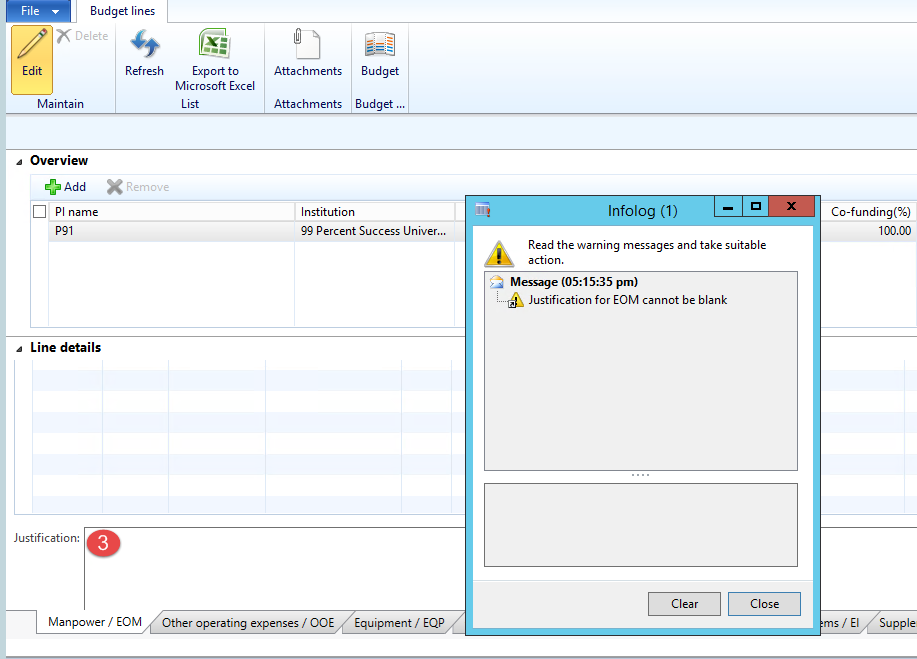 4
Generate Project From Manual Letter of Award
1
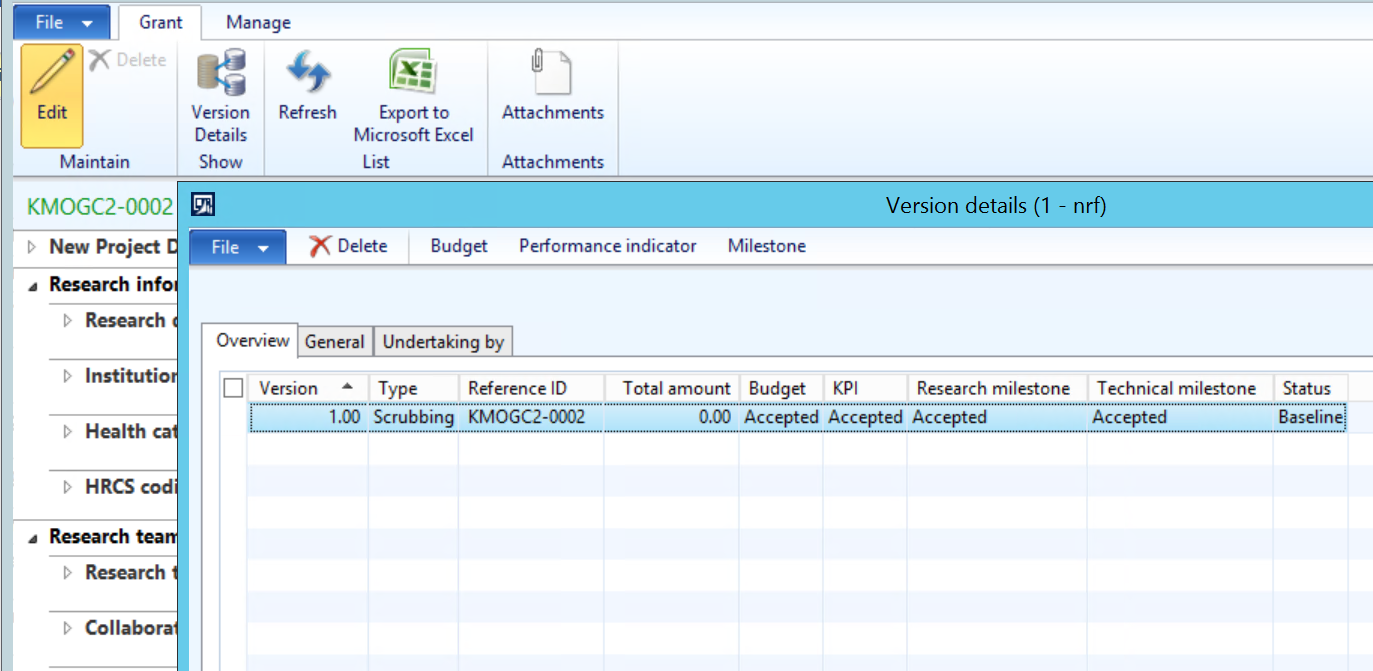 Click the Performance indicator button to enter the proposal’s KPI information.
1
Generate Project From Manual Letter of Award
2
In the KPI section, select the latest version of KPIs for the awarded project.
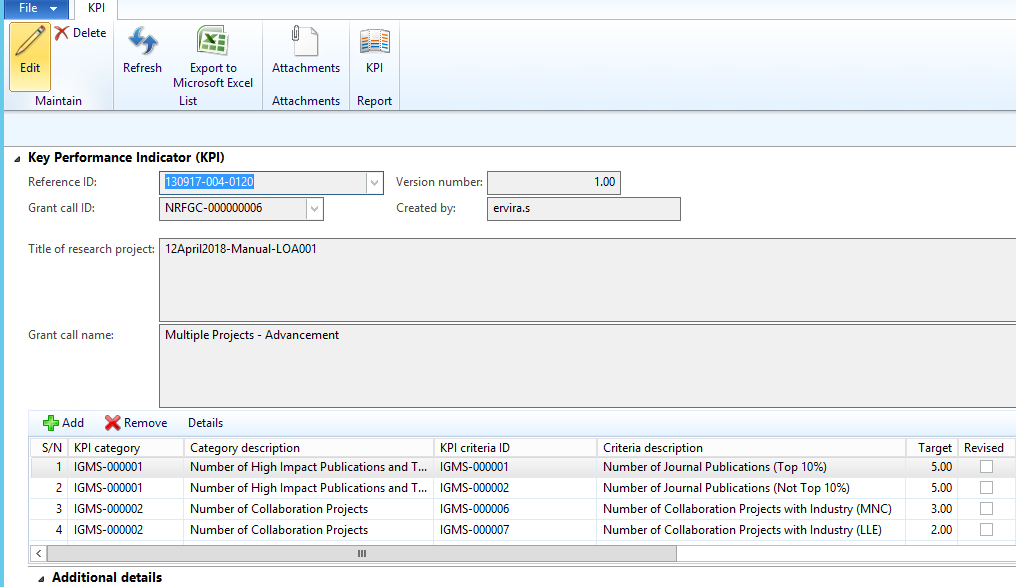 Generate Project From Manual Letter of Award
1
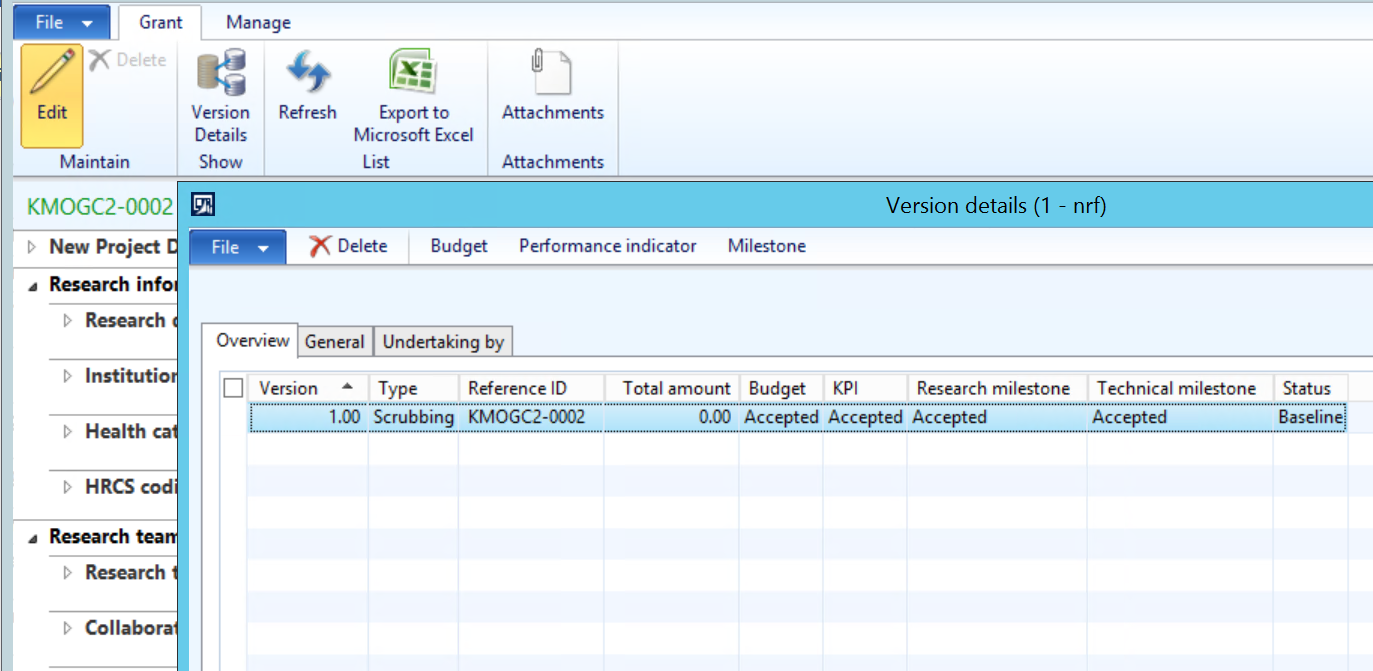 Click the Milestone button to enter the proposal’s milestone information.
1
Generate Project From Manual Letter of Award
2
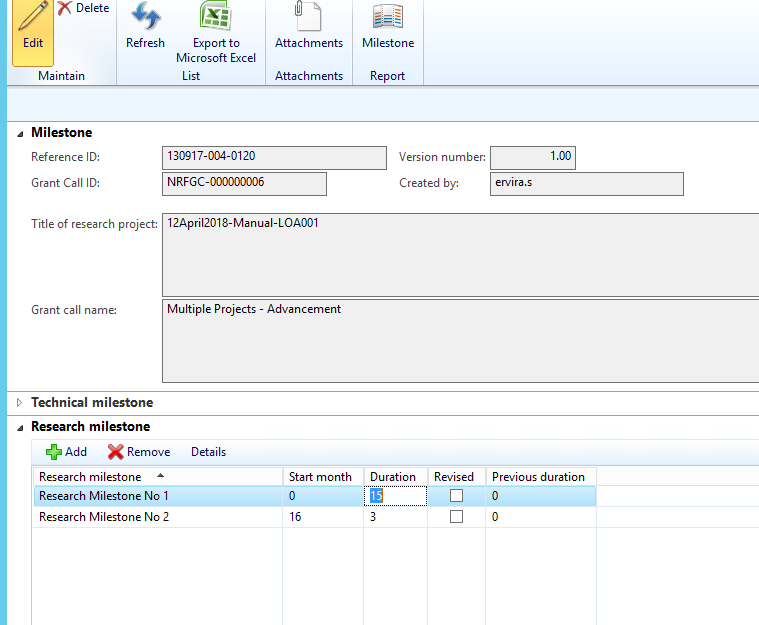 In the Milestone section, enter the Technical and Research milestones and the respective duration for the awarded project.
Generate Project From Manual Letter of Award
3
After the PM completes keying in the proposal section, the budgets, KPIs and milestones information will be updated on the Version detail form. Click refresh (or F5 button) to view the latest values.
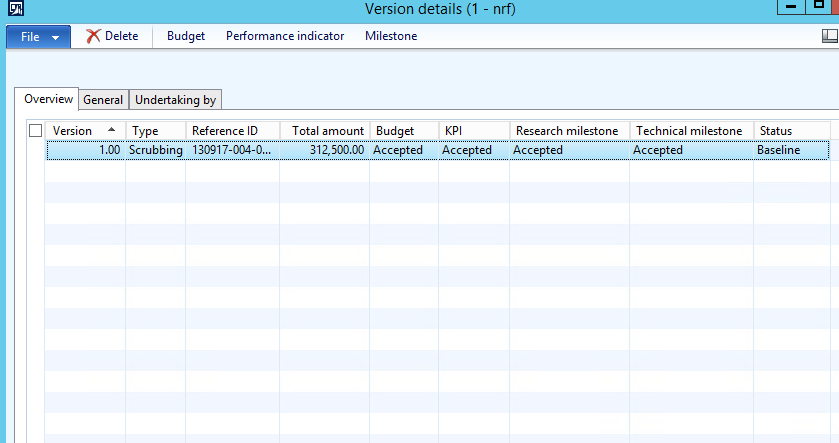 Generate Project From Manual Letter of Award
1
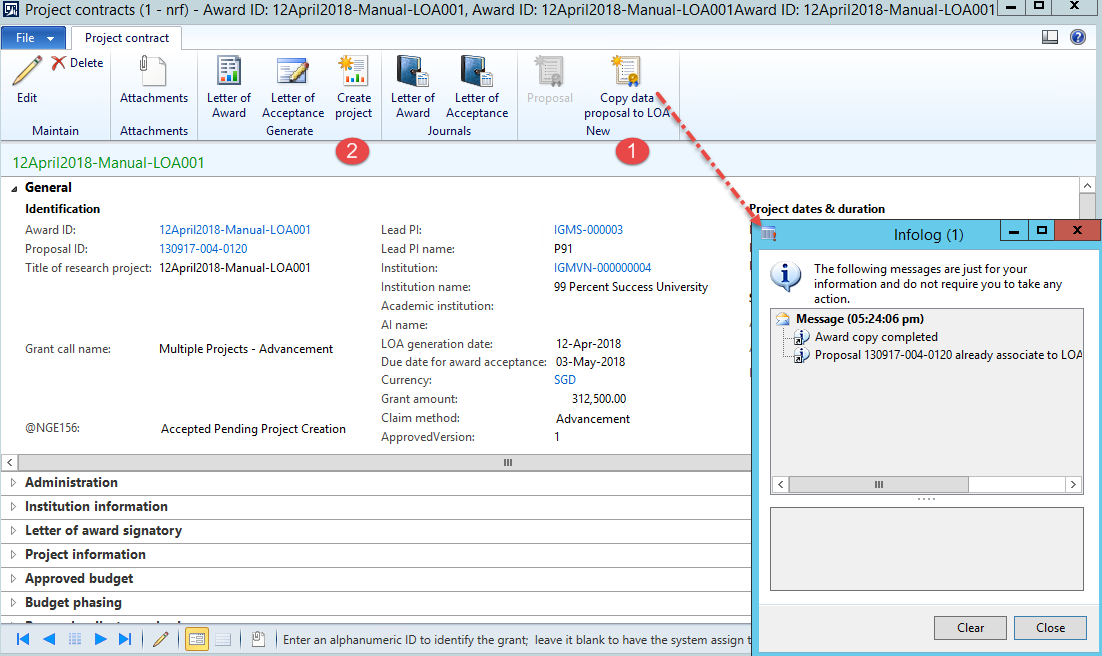 Once the PM completes the updates for the proposal section, close the Proposal form and switch back to the Letter of Award (LOA) form. 
Click copy data proposal to LOA. Data from the proposal, such as Lead PI, Institution, Grant amount, etc. will be copied over to the LOA.

Click the Create project button to generate the Letter of Award to project.
2